פרק לא , א-יט / נבואת נחמה
פסוקים א-ה: ה' אוהב את ישראל וגואלם
א כֹּה, אָמַר ה', מָצָא חֵן בַּמִּדְבָּר, עַם שְׂרִידֵי חָרֶב; הָלוֹךְ לְהַרְגִּיעוֹ, יִשְׂרָאֵל. 
 ב מֵרָחוֹק, ה' נִרְאָה לִי; 
וְאַהֲבַת עוֹלָם אֲהַבְתִּיךְ, עַל-כֵּן מְשַׁכְתִּיךְ חָסֶד.
  ג עוֹד אֶבְנֵךְ וְנִבְנֵית, בְּתוּלַת יִשְׂרָאֵל:  עוֹד תַּעְדִּי תֻפַּיִךְ, וְיָצָאת בִּמְחוֹל מְשַׂחֲקִים.  ד עוֹד תִּטְּעִי כְרָמִים, בְּהָרֵי שֹׁמְרוֹן; נָטְעוּ נֹטְעִים, וְחִלֵּלוּ.  ה כִּי יֶשׁ-יוֹם, קָרְאוּ נֹצְרִים בְּהַר אֶפְרָיִם; קוּמוּ וְנַעֲלֶה צִיּוֹן, אֶל-ה' אֱלֹקינוּ. 

הנבואה מופנית לממלכת ישראל. רמזים לכך בפרק: 
"בְּהָרֵי שֹׁמְרוֹן " , "בְּהַר אֶפְרָיִם" - שמות מקומות גיאוגרפיים.
 "אֶפְרָיִם". "רחל" - שמות אנשים המזוהים עם שבטי הצפון (בממלכת ישראל).
"ישראל" - שם שמופיע הרבה בפרק.

הערות:
נבואת הנחמה היא לממלכת ישראל, שעיר הבירה שלה היא שומרון.
ממלכת ישראל חרבה בידי ממלכת אשור, ועשרת השבטים שגרו בה גלו מהארץ.
ירמיהו ניבא יותר ממאה שנה אחרי חורבן וגלות ממלכת ישראל, ולפני חורבן בית המקדש וחורבן ממלכת יהודה.
ירמיהו רוצה לעודד את גולי ממלכת ישראל, שיום יגיע, והם יחזרו לארץ, לכן שלא יאבדו תקווה לחזור לארץ.
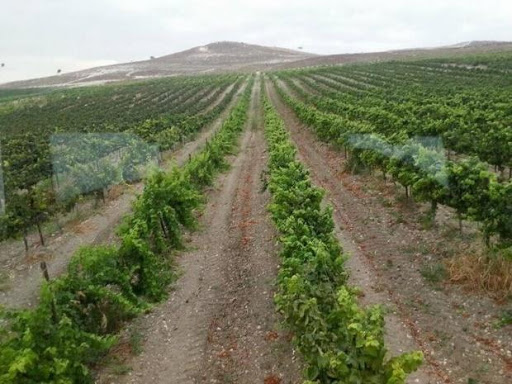 בפרק ל"ב פסוקים מב-מד ירמיהו מעודד את העם ביהודה ואומר נבואת נחמה:
כִּי-כֹה, אָמַר ה', כַּאֲשֶׁר הֵבֵאתִי אֶל-הָעָם הַזֶּה, אֵת כָּל-הָרָעָה הַגְּדוֹלָה הַזֹּאת--כֵּן אָנֹכִי מֵבִיא עֲלֵיהֶם, אֶת-כָּל-הַטּוֹבָה, אֲשֶׁר אָנֹכִי, דֹּבֵר עֲלֵיהֶם.
ְנִקְנָה הַשָּׂדֶה, בָּאָרֶץ הַזֹּאת--אֲשֶׁר אַתֶּם אֹמְרִים, שְׁמָמָה הִיא מֵאֵין אָדָם וּבְהֵמָה, נִתְּנָה, בְּיַד הַכַּשְׂדִּים.  
שָׂדוֹת בַּכֶּסֶף יִקְנוּ, וְכָתוֹב בַּסֵּפֶר וְחָתוֹם וְהָעֵד עֵדִים, בְּאֶרֶץ בִּנְיָמִן וּבִסְבִיבֵי יְרוּשָׁלִַם וּבְעָרֵי יְהוּדָה וּבְעָרֵי הָהָר, וּבְעָרֵי הַשְּׁפֵלָה וּבְעָרֵי הַנֶּגֶב:  כִּי-אָשִׁיב אֶת-שְׁבוּתָם, נְאֻם-ה'.

לפי הנבואה בפרק ל"א גם האזורים הצפוניים, בהם ישבו שבטי ישראל, ישוקמו – תתחדש בהם החקלאות ויחזרו אליהם הגולים. הנביא לא מזכיר את הקמת מלכות ישראל מחדש כמלכות נפרדת מיהודה, אלא שני חלקיו של עם ישראל ישובו לארץ ויתאחדו. החיבור מחדש בא לידי ביטוי לעתיד לבוא בקריאה של שומרי הפירות בכרמים בהר אפרים (לשעבר ממלכת ישראל) לעלות ביכורים לירושלים (ממלכת יהודה): "כִּי יֶשׁ יוֹם קָרְאוּ נֹצְרִים בְּהַר אֶפְרָיִם קוּמוּ וְנַעֲלֶה צִיּוֹן אֶל ה' אֱלֹקינוּ" (ה).

מדוע חשוב בימי ירמיהו, ערב חורבנה של מלכות יהודה, לתאר את שיבתם של הגולים ממלכות ישראל שחרבה כבר?
ההבטחה על גאולת האזורים שמצפון לירושלים עשויה להיות חשובה לחיזוק ליבם ואמונתם של תושבי יהודה וירושלים שעומדים לצאת לגלות. תחת המחשבה המייאשת, שכמו שלמעלה ממאה שנה לא נגאלו גולי עשרת השבטים כך גם הם לא יחזרו לארץ, באה הנבואה ומעודדת אותם – אל תיפול רוחכם, גם הם – עשרת השבטים – ישובו (כמתואר בפרק ל"א), וגם אתם – גולי מלכות יהודה – תשובו (כמתואר בסוף פרק ל"ב).
רד"ק רואה בפסוקים א-ה דו-שיח בין כנסת ישראל לבין ה'.
דברי ה': "מָצָא חֵן בַּמִּדְבָּר עַם שְׂרִידֵי חָרֶב הָלוֹךְ לְהַרְגִּיעוֹ יִשְׂרָאֵל "(א) - ה' הציל את עם ישראל מהמצרים ששעבדו אותם והוליכם לארץ ישראל להרגיעם. ה' מעריך את הליכת ישראל אחריו במדבר כאשר יצאו ממצרים.
טענת כנסת ישראל:  "מֵרָחוֹק ה' נִרְאָה לִי "(ב) – מזמן ה' נראה אלי, אך עכשיו הם הסתיר פניו ממני בגלות, וקשה להם.
תשובת ה': "וְאַהֲבַת עוֹלָם אֲהַבְתִּיךְ עַל כֵּן מְשַׁכְתִּיךְ חָסֶד" (ב) – אהבת ה' לעם ישראל היא לא זמנית, אלא לעולם, ובעתיד ה' יחזור ויגאל את עם ישראל .  הסיבה לגאולה היא האהבה המיוחדת של ה' לעם ישראל.            
על טענת ישראל הקצרה משיב ה' :
א. תשובה ארוכה ומנחמת
"עוֹד אֶבְנֵךְ וְנִבְנֵית בְּתוּלַת יִשְׂרָאֵל  - כמו שהיה טוב בעבר והם בנו, שמחו ונטעו, כך יהיה שוב גם בעתיד,
עוֹד תַּעְדִּי תֻפַּיִךְ וְיָצָאת בִּמְחוֹל מְשַׂחֲקִים (ג)
עוֹד תִּטְּעִי כְרָמִים בְּהָרֵי שֹׁמְרוֹן נָטְעוּ נֹטְעִים וְחִלֵּלוּ: (ד) - יזכו לטעת כרמים ועצים וייהנו מפירותיהם בשנה הרביעית.
כִּי יֶשׁ יוֹם קָרְאוּ נֹצְרִים בְּהַר אֶפְרָיִם קוּמוּ וְנַעֲלֶה צִיּוֹן אֶל ה' אֱלֹהֵינוּ" (ה) – הנוצרים הם החקלאים השומרים על שדותיהם. הם יקראו לעלות לבית המקדש שבירושלים.

ב.ביטויים של אהבת ה' לישראל (נזכרים גם בהמשך הפרק):
כִּי הָיִיתִי לְיִשְׂרָאֵל לְאָב וְאֶפְרַיִם בְּכֹרִי הוּא (ח), 
וּשְׁמָרוֹ כְּרֹעֶה עֶדְרוֹ (ט),
עַל כֵּן הָמוּ מֵעַי לוֹ רַחֵם אֲרַחֲמֶנּוּ (יט)

הערה
"נָטְעוּ נֹטְעִים וְחִלֵּלוּ" – בשלוש השנים הראשונות לנטיעה אסור לאכול מהפירות (ערלה). בשנה הרביעית יש דין 'נטע רבעי' על הפירות והם קדושים. מעלים אותם לבית המקדש ואוכלים אותם או מחללים את הפירות על ידי שפודים אותם בכסף וקונים בכסף זה אוכל שייאכל בקדושה בירושלים.
בחומש דברים למדתן שבמלחמת רשות מי שנטע כרם ולא חיללו חוזר לביתו.
פסוקים ו-ח: החזרת העם מהגלות לארץ ישראל

"כִּי-כֹה אָמַר ה', רָנּוּ לְיַעֲקֹב שִׂמְחָה, וְצַהֲלוּ, בְּרֹאשׁ הַגּוֹיִם; הַשְׁמִיעוּ הַלְלוּ, וְאִמְרוּ, הוֹשַׁע ה' אֶת-עַמְּךָ, אֵת שְׁאֵרִית יִשְׂרָאֵל. 
הִנְנִי מֵבִיא אוֹתָם מֵאֶרֶץ צָפוֹן, וְקִבַּצְתִּים מִיַּרְכְּתֵי-אָרֶץ--בָּם עִוֵּר וּפִסֵּחַ, הָרָה וְיֹלֶדֶת יַחְדָּו:  קָהָל גָּדוֹל, יָשׁוּבוּ הֵנָּה. 
בִּבְכִי יָבֹאוּ, וּבְתַחֲנוּנִים אוֹבִילֵם—
אוֹלִיכֵם אֶל-נַחֲלֵי מַיִם, בְּדֶרֶךְ יָשָׁר לֹא יִכָּשְׁלוּ בָּהּ:  כִּי-הָיִיתִי לְיִשְׂרָאֵל לְאָב, וְאֶפְרַיִם בְּכֹרִי הוּא". 

תהיה שמחה גדולה בזמן הגאולה. גם הגויים ישמחו על גלות ישראל. גאולת ישראל היא חלק מתיקון של כל העולם. 
ה' יושיע את ישראל ויקבץ אותם מכל המקומות בהם היו פזורים.
האנשים שמתקשים ללכת (עוור, פסח, הרה ויולדת) יילכו אל הארץ בנחת ובלי קושי.
כשישראל ישובו לארצם, הם יבכו מרוב שמחה על הגאולה שעליה התחננו בהיותם בגלות.
ה' ידאג לצרכיהם של העולים לארץ כמו שאב דואג לבנו: יהיו להם מים, הדרך תהיה נוחה.
פסוקים ט-יג: המהפך הנפשי של ישראל בעת הגאולה
שִׁמְעוּ דְבַר-ה' גּוֹיִם, וְהַגִּידוּ בָאִיִּים מִמֶּרְחָק; וְאִמְרוּ, 
מְזָרֵה יִשְׂרָאֵל יְקַבְּצֶנּוּ, וּשְׁמָרוֹ, כְּרֹעֶה עֶדְרוֹ. 
כִּי-פָדָה ה', אֶת-יַעֲקֹב; וּגְאָלוֹ, מִיַּד חָזָק מִמֶּנּוּ. 
וּבָאוּ, וְרִנְּנוּ בִמְרוֹם-צִיּוֹן, וְנָהֲרוּ אֶל-טוּב ה' עַל-דָּגָן וְעַל-תִּירֹשׁ וְעַל-יִצְהָר, וְעַל-בְּנֵי-צֹאן וּבָקָר; 
וְהָיְתָה נַפְשָׁם כְּגַן רָוֶה, וְלֹא-יוֹסִיפוּ לְדַאֲבָה עוֹד. 
אָז תִּשְׂמַח בְּתוּלָה בְּמָחוֹל, וּבַחֻרִים וּזְקֵנִים יַחְדָּו; וְהָפַכְתִּי אֶבְלָם לְשָׂשׂוֹן וְנִחַמְתִּים, וְשִׂמַּחְתִּים מִיגוֹנָם.  
וְרִוֵּיתִי נֶפֶשׁ הַכֹּהֲנִים, דָּשֶׁן; וְעַמִּי אֶת-טוּבִי יִשְׂבָּעוּ, נְאֻם-ה'". 

בחיי עם ישראל יחולו שינויים:
בגלות היו מפוזרים. עכשיו יהיו מקובצים יחד.
גויים חזקים שלטו בהם. עכשיו ה' יגאל אותם מהשליטים החזקים.
חיו בגלות במצוקה – בארץ יהיה להם שפע של אוכל.
בגולה היו עצובים – בגאולה יהיו שמחים. האבל יהפך לשמחה. 
תחודש העבודה במקדש.

"וְלֹא-יוֹסִיפוּ לְדַאֲבָה עוֹד" - זה המקור המקראי לברכה שמנחמים את האבלים בחלק מקהילות ישראל. 
"מְזָרֵה יִשְׂרָאֵל יְקַבְּצֶנּוּ" - הגויים צריכים לדעת שה', הוא (ולא הגויים) זה שפיזר את עם ישראל בגולה, הוא גם זה שידאג להחזירם.
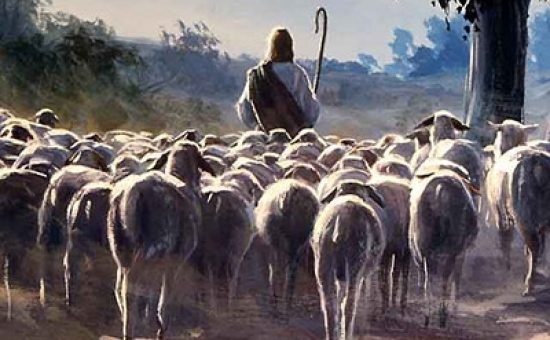 יד-טז: בכי ותקווה
"כֹּה אָמַר ה', נְהִי בְּכִי תַמְרוּרִים--רָחֵל, מְבַכָּה עַל-בָּנֶיהָ; מֵאֲנָה לְהִנָּחֵם עַל-בָּנֶיהָ, כִּי אֵינֶנּוּ.  {ס}
כֹּה אָמַר ה', מִנְעִי קוֹלֵךְ מִבֶּכִי, וְעֵינַיִךְ, מִדִּמְעָה:  כִּי יֵשׁ שָׂכָר לִפְעֻלָּתֵךְ נְאֻם-ה', וְשָׁבוּ מֵאֶרֶץ אוֹיֵב.  וְיֵשׁ-תִּקְוָה לְאַחֲרִיתֵךְ, נְאֻם-ה'; וְשָׁבוּ בָנִים, לִגְבוּלָם".
יש הדרגתיות בקולות הבכי הנשמעים: קוֹל, נְהִי, בְּכִי תַמְרוּרִים – הבכי הולך וגובר בי הבנים אינם.
תגובת ה': אל תבכי, הבנים ישובו.
"קוֹל בְּרָמָה נִשְׁמָע" - את הקול משמיעה רחל, המייצגת את בכיים של ישראל ההולכים לגלות דרך העיר ְרָמָה.
		               או: רחל בוכה ומצטערת על הצאצאים שלה שיוצאים מהארץ לגלות.
רחל בוכה גם על בני יוסף שגלו מן הארץ בימי חורבן שומרון, וגם על בני בנימין ויהודה שעברו דרך רמה שבבנימין בדרכם לבבל (דעת מקרא). רחל אמנו נקברה בארץ והיא כואבת את עזיבת הבנים את הארץ.
התוכן של הקוֹל הוא בכי וצער על הצרות הקשות שהיו לעם כתוצאה מהחורבן והגלות.

ה' מנחם את רחל: "מִנְעִי קוֹלֵךְ מִבֶּכִי, וְעֵינַיִךְ, מִדִּמְעָה:  כִּי יֵשׁ שָׂכָר לִפְעֻלָּתֵךְ".
מהי הפעולה שעשתה רחל שבזכותה ישובו הבנים לארץ?
שד"ל:  לִפְעֻלָּתֵךְ – הפעולה היא הבכי והצער של רחל על בניה הגולים.
רש"י: מדרש אגדה : הפעולה היא שרחל לימדה סנגוריה על ישראל. כשם שהיא שתקה, ריחמה על אחותה וויתרה ללאה ומסרה לה סימנים לפני שהתחתנה עם יעקב (במקום שרחל תתחתן עם יעקב), כך ה' ירחם על עם ישראל למרות שהכעיסו אותו בהכנסת עבודה זרה לבית המקדש.
	השכר הוא: ה' יגאל את עם ישראל ויחזיר את הבנים לארץ ישראל.
פסוקים יז-יט: קבלת התשובה של אפרים.
שָׁמוֹעַ שָׁמַעְתִּי, אֶפְרַיִם מִתְנוֹדֵד - ה' שומע את סבלו של אפרים. 

יִסַּרְתַּנִי וָאִוָּסֵר, כְּעֵגֶל לֹא לֻמָּד; 					          אפרים מתבייש
הֲשִׁבֵנִי וְאָשׁוּבָה, כִּי אַתָּה ה' אֱלֹקי.					          במעשיו  
 כִּי-אַחֲרֵי שׁוּבִי, נִחַמְתִּי, וְאַחֲרֵי הִוָּדְעִי, סָפַקְתִּי עַל-יָרֵךְ; בֹּשְׁתִּי וְגַם-נִכְלַמְתִּי, כִּי נָשָׂאתִי חֶרְפַּת נְעוּרָי.    ומתחרט עליהם.

 הֲבֵן יַקִּיר לִי אֶפְרַיִם, אִם יֶלֶד שַׁעֲשֻׁעִים--כִּי-מִדֵּי דַבְּרִי בּוֹ, זָכֹר אֶזְכְּרֶנּוּ עוֹד; עַל-כֵּן, הָמוּ מֵעַי לוֹ--רַחֵם אֲרַחֲמֶנּוּ, 
נְאֻם-ה' - תגובה נרגשת של ה' המעידה על אהבתו הגדולה של ה' לעם ישראל.
 
נראה שיש מעין דו-שיח בין ה' לבין אפריים (ממלכת ישראל).

ר' יוסף קרא: סבור שיש לקרוא את המשפט הראשון בפסוק יט בתמיהה:  הֲבֵן יַקִּיר לִי אֶפְרַיִם אִם יֶלֶד שַׁעֲשֻׁעִים?! - אפרים (ממלכת ישראל) לא היו באמת בן יקר שמשתעשעים איתו. הם חטאו והחטיאו.
	מדוע ה' בכל זאת מרחם עליהם? בגלל שהתחרטו על העבר וחזרו בתשובה.

הסיבות לגאולה:
אהבת ה' לעם ישראל: "וְאַהֲבַת עוֹלָם אֲהַבְתִּיךְ" (ב).
רחמי ה' על עם ישראל "רַחֵם אֲרַחֲמֶנּוּ" (יט).
הבכי והצער של רחל "כִּי יֵשׁ שָׂכָר לִפְעֻלָּתֵךְ " (טו).
חזרה בתשובה של היושבים בגולה "הֲשִׁבֵנִי וְאָשׁוּבָה" (יז).